Environmental law CurriculaForJudicial Education
Binod Prasad Sharma
Faculty/ Judge High Court
National Judicial Academy, Nepal
Background
Environmental issues and legal and policy responses to them demand special knowledge and expertise.

Prerequisites required to handle environmental justice issues.
Prerequisites:
Cont..
The Judiciary plays a key role in meeting environmental enforcement and compliance challenges.
Reasons:
give effect to constitutional protections
introduce international environmental law in national jurisprudence
provide concrete remedies to prevent environmental harm or compensate for it
Adjudication process must be strengthenChallenges faced by judiciary1. Conceptual uncertainty from the volume and complexity of environmental cases2. Hierarchical uncertainty in using various legislation from different levels—    international, national, and state; and3. Historical and unethical uncertainty
To meet the challenges, there is a need to build judicial capacity and equip judges with adequate tools to interpret and implement the law.

Curriculum design for:



It will need to be conducted as part of an institutionalized ongoing scheme, including monitoring, evaluation, feedback, and retraining.
cadre or candidate judges
continuing legal education
environmental law specialist judges
Areas for Judicial Training
Judicial training need to be strengthened in the following areas: 
Knowledge of the norms applied,
Knowledge on norms applied in the national and international context,
Knowledge on case studies in the region,
Techniques used by colleagues in the region in addressing environmental issues, and 
Adopting requisite remedies to address environmental wrongs.
Generic themes of Judicial education course modules :
Comparative procedure for public interest litigation
(e.g. Amparo, citizen suit, locus standi, access to justice provisions, permit or EIA judicial review, Aarhus Convention etc.)

The distinct characteristics of and complementary roles served by administrative, civil and criminal proceedings, Private environmental claims
(e.g., civil procedure, notice, delicts, torts, contractual claims, remedies, etc.)

Remedies appropriate for different types of environmental civil cases
(e.g., civil procedure, damages, remedial measures, restoration, structural injunctions, preliminary relief, nullification, monitoring of remedial measures, continuing jurisdiction, etc.)
Cont..
Criminal law
(e.g., sanctions, criminal procedure, scientific evidence for proving environmental crimes, (probation, fines, prison terms)

Basics of Environmental Science for Judges
(e.g. including understanding risk assessment, dealing with uncertainty, how to measure environmental injury or the efficacy of remediation, etc.)

Evidence
(e.g., types of scientific proof, burdens of proof, use of investigators, etc.)

Essential elements of Administrative Law and judicial review thereof Appeals from courts of first instance
(e.g., records, standards of review, remands, etc.
Cont..
Judicial enforcement of arbitral award
(e.g., public policy constraints, environmental factors, etc.)

Judicial Decisions
(e.g., access or decisions and records, reporting decisions officially and unofficially, notice, electronic filings, etc.)

Use of Alternative Dispute Resolution techniques in environmental conflicts, Special Environmental Measures for special courts
(e.g., Fiscal Tribunals, administrative law tribunals, e.g. for water resources, regional air pollution tribunals, wetlands, etc.)
Cont..
Basics of Environmental Economics for Judges
(e.g., including how to measure and value externalities and ecosystem services, working with technical experts, and evaluating technical evidence. The process of determining ‘the correct balance point’ between economic benefits of enterprise and the environmental harm associated with it.

Environmental law and labor law disputes
(e.g., role of ILO Conventions, health and safety claims, etc.)

Judicial oversight of Biodiversity habitats, migration corridors and legally protected areas
(e.g., warden and ranger led-enforcement actions, remediation orders, monitoring of special habitat protection zones, trans-boundary “peace park” dispute settlement, etc.)
Cont..
Indigenous Peoples and application of environmental law and international norms
(e.g. UN Declaration on the Rights of Indigenous Peoples in environmental contexts, WTO and Convention on Bio-Diversity regimes, law enforcement in tribal courts, etc. and discussion could be made on the case Provincial Heritage Resource Authority for Eastern Cape v Gordon 2005 (2) SA 283 (E)

Overview of MEAs and International Environmental Law obligations
(e.g. fact-finding and dispute settlement and compliance matters, “proving” environmental treaty obligations in national courts, etc.)

Surveys of National Environmental Law, and updates
(especially within a given nation for the judges of its own courts) 

Analysis of adaptation legal issues in property law regimes
Cont..
The Public Trust Doctrine and other legal frameworks in the wake of sea level rise, and other physical changes resulting from climate change 
(comparative law on adaptation measures and remedies arising in judicial contexts in order to cope with phenomena of climate change

Rule of Law safeguards 
(judicial ethics, qualifications of judges and court officers, transparency, notice, fees etc.)

Scope of continuing judicial education in environmental adjudication and how to institutionalize it in national programs
Some Landmark Decision of Different Courts fruitful for Discussion
Supreme Court of the United States

United States Federal Courts

United States District Court, New York

Court of Appeal, New Zealand

Constitutional Court of South Africa

Federal Court of Australia
Material for Module Preparation
Contribution from the worldwide environmental court

Comparative experience

It includes :
judicial practices,
case studies and 
primary source materials
Objective of Preparing Module
To educate the current generation of Judges for environmental adjudication

To build the network collaboration among national judicial institutes
Finally
Work to prepare such an extensive set of continuing judicial education modules necessarily must proceed incrementally.

All modules cannot be prepared at once.

Priority themes, such as enhancing civil remedies or refining criminal environmental law sanction, would be selected to begin preparing modules
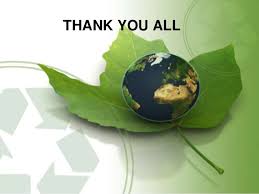 FOR CONTINUED SUPPORT